Recruiting and RetainingBoy Scouts
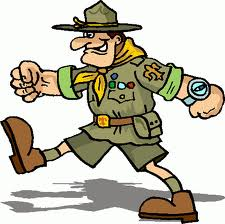 1
RecruitingGrowing Your Troop…A year round process
Recruiting Calendar
Calendar should reflect your unit’s plan

Annual calendar of events created by PLC and Troop as part of the troop’s annual planning meeting.
Recruiting Calendar based on your Troop calendar
3
Troop Attributes
Is your troop unique?
What sets your troop apart?
Activities last summer? Last weekend? Last month? 
What does your troop offer the boys that they cannot get elsewhere?
4
Multiple Opportunities to Recruit
Graduate Webelos into your Boy Scout Troop
Host a Troop Open House
Encourage Boy-To-Boy Recruiting
BeAScout.org
Think outside the box (ex. Community, Neighborhood and Charter Organization events)
5
Graduate Webelos Into Your Troop
Work closely with a nearby Cub Scout pack.
Prepare an effective AOL/Webelos-to-Scout plan.
Make new Scouts and their parents feel welcome.
6
Work closely with a nearby Cub Scout pack
Long before you start recruiting, align with a Cub Scout pack in the community. If more than one troop draws its new Boy Scouts from this pack, contact the leadership of the other troops and design a plan to work together with the pack.
Offer Den Chiefs
Participate in Pack activities
Invite Webelos to participate in Troop activities
Offer the use of your troop’s equipment and expertise to the Cubmaster and the AOL/Webelos den leaders
Get to know the AOL/Webelos and their leaders
7
AOL/Webelos-To-Boy Scout Plan
Use the Second-Year AOL/Webelos Scout Tracking form 
Develop and follow a plan. See Appendix 1 of “BSA Troop Leader Resources: Recruiting New Members”
August 
Develop schedule for September through crossover
Communicate plans to Troop and AOL/Webelos Dens
September
Plan fall event such as camping
October/November/December
Conduct event with Webelos den
Participate in den events
Set up den visit to Troop meeting
8
AOL/Webelos-To-Boy Scout Plan
January
Alternate dates for den visit
Plan crossover
February
Participate in pack Blue and Gold
Conduct Crossover (Make It Memorable!)
March
Alternate dates for crossover
9
Recruiting Options in the Community
Middle Schools
Present a school rally to fifth- and sixth-graders, host a recruiting night at local schools. (Reference: “School Presentation To Recruit Boy Scouts.docx”)
Information and Registration Night
Troop brochure
High Schools
“Club” day at beginning of school year
PTSA publication
Other
Community bulletin boards	ₒ   Library boards
Church bulletins				ₒ    HOA
10
Present Boy Scouts to 5th and 6th Graders
Concentrate on fifth- and sixth-graders in early spring.
Contact the school to make arrangements to participate in open house or distribute flyers.
Work with District Execs to get materials for distribution
Highlight Scouting’s activities, high adventure, and outdoor experiences. 
Display hands-on visuals such as backpacks, canoes, and tents, and allow the youth to check them out up close. 
Dress in outdoor wear to complete the setting. 
Include experienced Scouts to assist in the presentation to help youth visualize themselves as Scouts. 
The presentation should be no more than five minutes.
Give each youth a High-Adventure Survey, No. 34241. Ask them to check the high-adventure experiences that interest them. Explain that Scout troops do the kinds of activities listed on the survey.
Invite them to join a Scout troop. 
Have applications and troop information (contacts and open house invitations) available.
11
Follow Up and Invite To Troop Open House
Follow up on the initial contacts.
 
Scoutmaster should send a personal letter to the parents of each interested youth, spelling out the values of Scouting and extending an invitation for the youth and his parents to visit the troop at its upcoming open house
Include a Time Well Spent brochure, No. 02-341, or another brochure that describes Scouting’s values, to provide further information.
Timing is important. Mail, or email, the letter as soon as possible after the survey is completed.
12
Plan and Run the Open House
For more details on how to conduct a troop open house, see The Boy Scout Troop Open House, No. 18-706, and the Troop Open House video, No. AV-02V018.

The troop open house can be conducted as a districtwide event for a number of troops, or an individual troop can conduct one independently. The important idea to remember is that Scouting is showcased and each guest is made to feel welcome.

Involve all troop members in the open house from the planning stage. Remind each Scout of the importance of building their troop; be receptive to their ideas. Begin making plans for the open house as early as possible, following these suggestions:
Involve the troop in sprucing up the meeting place. Treat the task as a “spring cleaning” since the troop will be welcoming guests.

Display troop activities, photos, and awards that the troop has earned.

Assign greeters to be at the door to welcome guests as they arrive. The greeters have a very important job—collect contact information including youth’s name and age and parent’s name, phone, and email

Be sure to have adequate seating.
13
Plan and Run the Open House
Provide a copy of the troop’s calendar for parents and troop contacts. Calendars are very important as they show the parent(s) the troop is well organized and has a plan to deliver a fun program that achieves the BSA mission.

Make assignments for each part on the agenda well in advance. The senior patrol leader should be the emcee of the meeting. This is the Troop’s only opportunity to make a good first impression: plan, prepare, and practice!

The troop open house should follow an agenda to help guests gather a broad range of Scouting information. Plan separate sessions for youth and adults.

The youth is introduced to basic Scouting skills while an adult troop leader informs the parents about Scouting’s values and its positive effect on youth.

During the open house, Scouts and Scouters should do everything possible to make their guests feel comfortable and to answer each question as it arises.

Have applications available for both Scouts and adults.
14
Get New Scouts Involved Right Away
We promise Scouting is action-packed. Youth will expect adventure soon after they become Scouts so schedule an exciting activity soon after the troop open house. Here are a few suggestions:
Troop Campout
Districtwide Overnighter
Lock-Ins: Program possibilities could include swimming, sports, movies, refreshments, and a little sleeping.
New Scouts should be introduced into the mainstream of troop activities as soon as possible after they join the troop. 

	….Submit the new scout’s application to council as soon as possible.
15
Peer to Peer Recruiting
Promote The Program
Tell someone who is eligible to join Boy Scouts, or an inactive Boy Scout, about your troop's activities. Invite him to a troop outing, activity, service project, or meeting. Tell him how to join, or encourage the inactive Boy Scout to become active.

Friends Talk to Friends About Scouting
High Adventure Camp
What did you do last weekend?
“Big Boy Toys”
No limit on who to ask nor how many times
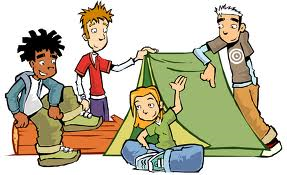 16
Available Resources
National Resources
Marketing Materials
Membership


Market Analysis Tapestry Report

BeAScout Unit Pin Management
Self help for families looking for a unit
check it out
Respond to inquiries quickly
17
RetentionKeeping Your Troop Healthy
Your Retention Toolbox
First Class in a Year
Path to Eagle
Summer Camp
Your Unit Attitude
Recruit the Parents
Succession Plan
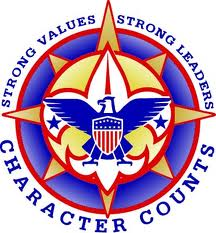 19
First Class in a Year
Tenderfoot Weekend
Immediate camping weekend nearby 
Promote activity during recruiting
Older scouts teach sections

First Class Open House
Aid in completion of any outstanding requirements
20
Path to Eagle
Troop Eagle Coordinator
Resume building
College or vocational school
Job applications
Avocation
Parents
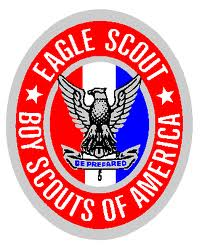 21
Summer Camp
A 2001 Harris Group survey found that
78% of Scouts would recommend summer camp to their peers
81% of parents saw a positive change in their son
96% of Scouts would definitely or probably recommend summer camp to other parents
98% of Scouts talked about summer camp AFTER with their parents
50% of Scouts had a leadership experience
22
Your Unit Attitude
“We are ALWAYS happy to see you!”
Patience with the boys
Follow up personally with boys who have gone “missing”
Scouts and Leaders are expected to be in uniform
Address conflicts or any other issues promptly
23
Recruit the Parents
Parent opportunity to spend time with your son – no standing on the sidelines
Great use of their family time, a shared adventure
Scouting offers unique activities and opportunities
There is something for everyone
Ask a parent to do a specific task, no task too small
Offer mentors to parents when they take on a new task
24
Succession Plan
Identify and personally invite parent to join as a volunteer
Volunteer opportunity is a small identifiable task
Opportunity to show your son how an entire community joins in raising a child
25
Membership ChairA Unit Necessity
Membership Chair
Welcome Committee
Registrar for Youth
Registrar for Adults
Guiding Parents
Recharter
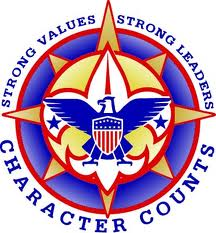 27
Welcome Committee
Welcome to Meeting
Parent Orientation
Paperwork
Introductions to Leaders
“Traffic Cop”
28
Registrar for Youth
Submit registration form to Council
Gather registration information and fees for the troop
Provide Scout contact data to Advancement Chair
Ensure Troopmaster or other tracking system has correct and updated information
29
Registrar for Adults
Submit registration for the Council and includes required training for the position
Gather registration information and fees for the troop
Ensure Troopmaster or other tracking system has correct and updated information
30
Guiding Parents
Difference between Cub Scouts and Boy Scouts
Advancement 
Outing sign-ups
Scoutmaster Conferences and Board of Review
Court of Honor
Signing up volunteers
31
Recharter
Who is your Commissioner?
Work with Unit Commissioner on annual recharter
Start the process early
Begin with troop membership inventory
32
RecruitRetainEnjoy
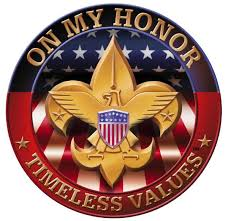 33